How to Design a Safe and Efficient Science Laboratory
Step 1Make a List
List should include things you like and dislike about your current laboratory.
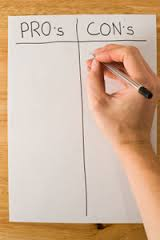 Step 2Set the Room Parameters
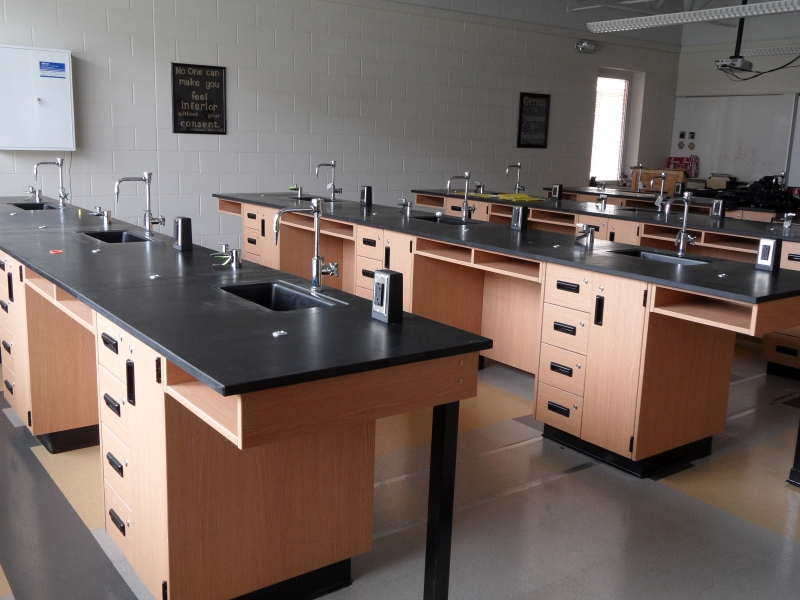 Laboratory or Classroom/Laboratory?
Room Size?
Maximum Class Size?
Single Discipline or Multiple Discipline?
Will Science be the only Class Taught?
What Utilities are Needed?
What Safety Equipment is Needed?
Handicap Accessibility?
Step 3List all the features you would like included in your new laboratory.
Be sure to include all those items you liked about your current lab from.
Build the list as if money was no object.
Think about how science will be taught 20-30 years from now.
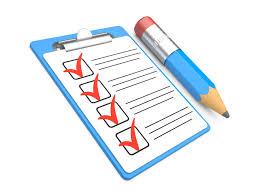 Step 4Visit Schools
Find out what schools have built new science facilities in your area and arrange a visit.
If possible visit schools that have worked with the architect your school is using.
Take pictures!
Talk with teachers using the new laboratories.
Step 5Research Laboratory Furniture and Designs
Contact Laboratory Furniture Companies for furnishing and design ideas.
See if any or all of them will work with you to develop a layout of your room.
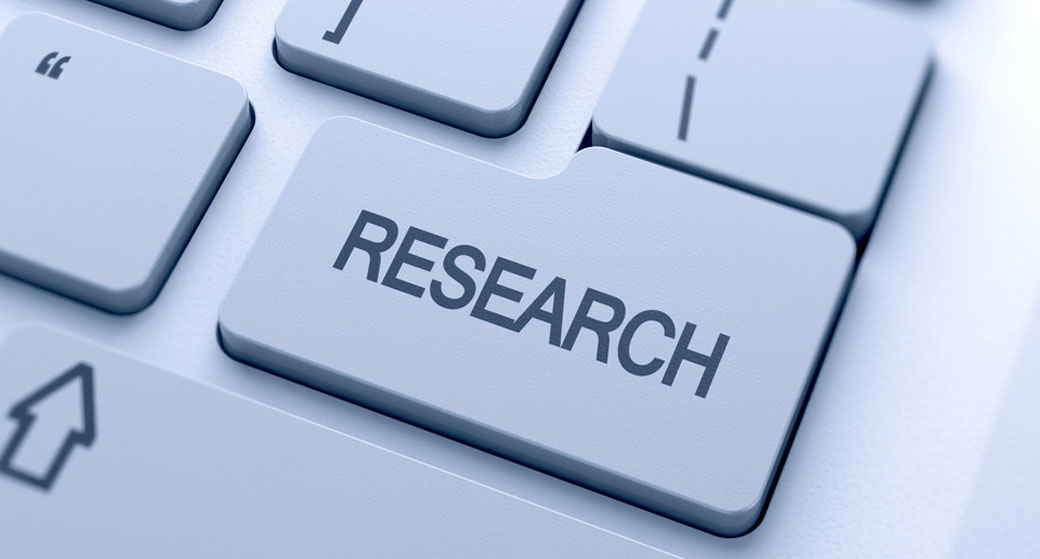 Step 6Develop a List of Priorities
Develop lists for laboratory and storage/preparation areas.
Remember different science disciplines (chemistry, biology, physics, STEM) will have different priorities.
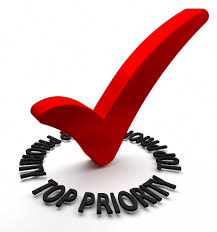 Why are Priorities Important?
Priorities keep focus on what are the important features of the laboratory.
Priorities give direction to architects, builders, and planners.
Priorities help with making the tough budget decisions.
Priorities help to prevent important items from being left off the plan.
Flinn Scientific Top Two Laboratory Design Priorities
Ventilation
 Space Requirements
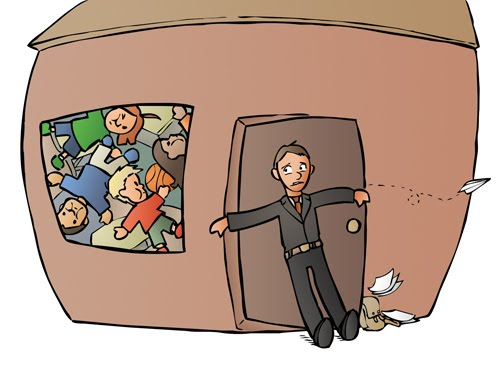 Ventilation
Important for the safety of you and your students.
Overlooked in the planning phase.
Required by Federal OSHA
OSHA 1910.1450
OSHA 1910.1450 Appendix A
OSHA 1910.106 (d)(4)(iv)
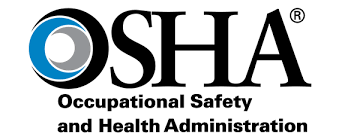 Ventilation
What you want…
In the laboratory: an on-demand system that provides a minimum of six air changes per hour (ACH).
In the storage room: 24/7/365 system that provides a minimum of six air changes per hour (ACH).
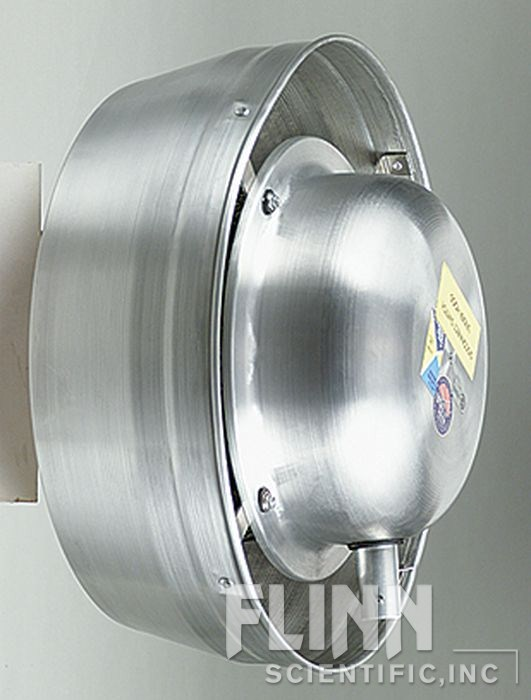 Space Requirements
An optimal educational science laboratory should provide:
45 sq. ft. – 50 sq. ft. per student for a dedicated laboratory room or middle school.
60 sq. ft. per student for a dedicated combination classroom/laboratory room.
Clear routes of travel.
Good sight line for supervision.
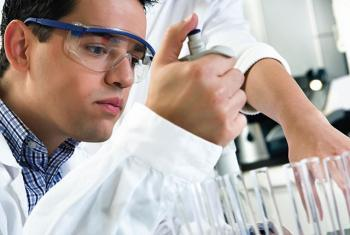 Layouts to Avoid
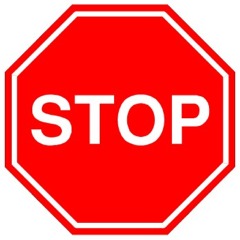 Divided Classroom/Laboratory
Blended Classroom/Laboratory
Laboratory Only: Perimeter Pier
Laboratory Only: Forward View
Middle School/PhysicsClassroom Layout
Middle School/PhysicsLaboratory Layout
Where to Start?Take Control!
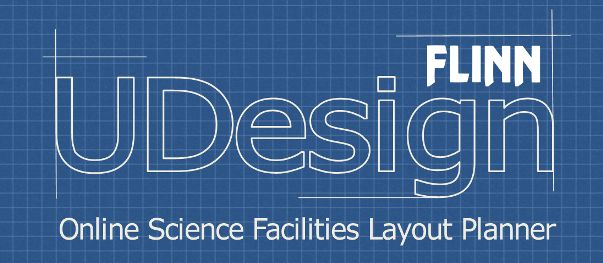 www.flinnsci.com/udesign
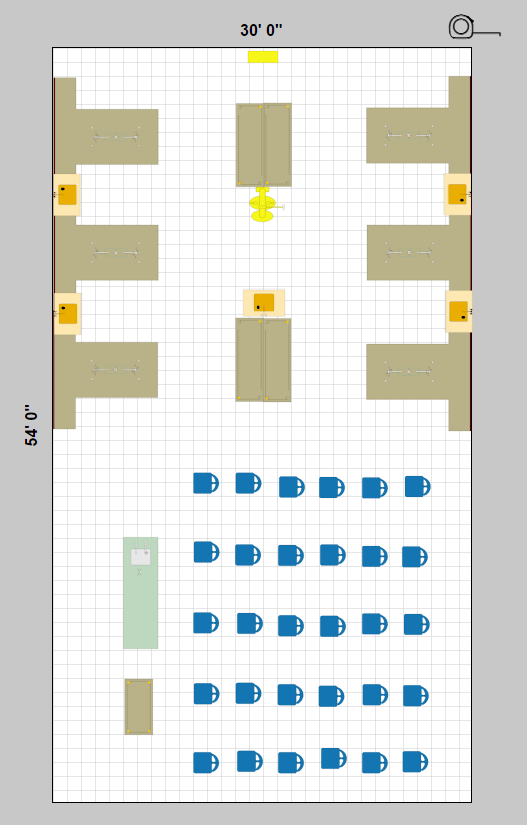 With UDesign™ you can:
Compare a variety of lab designs and options.
Participate in creating a customized learning environment.
Communicate your ideas to administrators and architects.